Pierre DELAVUE
CONTATTI
000 111 333
name@mail.com
12 Street Name, Roma
Italia
Direttore Creativo
COMPETENZE
LINGUE
Inglese
Francese
Cinese
FORMAZIONE
ESPERIENZA
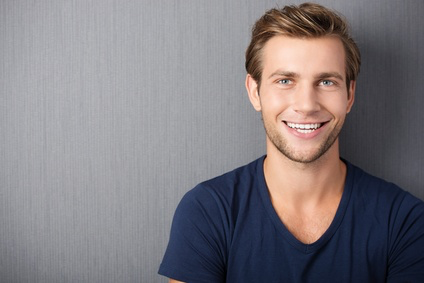 Lorem ipsum dolor sit amet, consectetur adipiscing elit. Morbi tristique sapien nec nulla rutrum imperdiet. Nullam faucibus augue id velit luctus maximus. Interdum et malesuada fames ac ante ipsum primis in faucibus. Etiam bibendum, ante nec luctus posuere.